BKT maakunnittain 2022, milj. euroa
BKT markkinahintaan, käyvin hinnoin
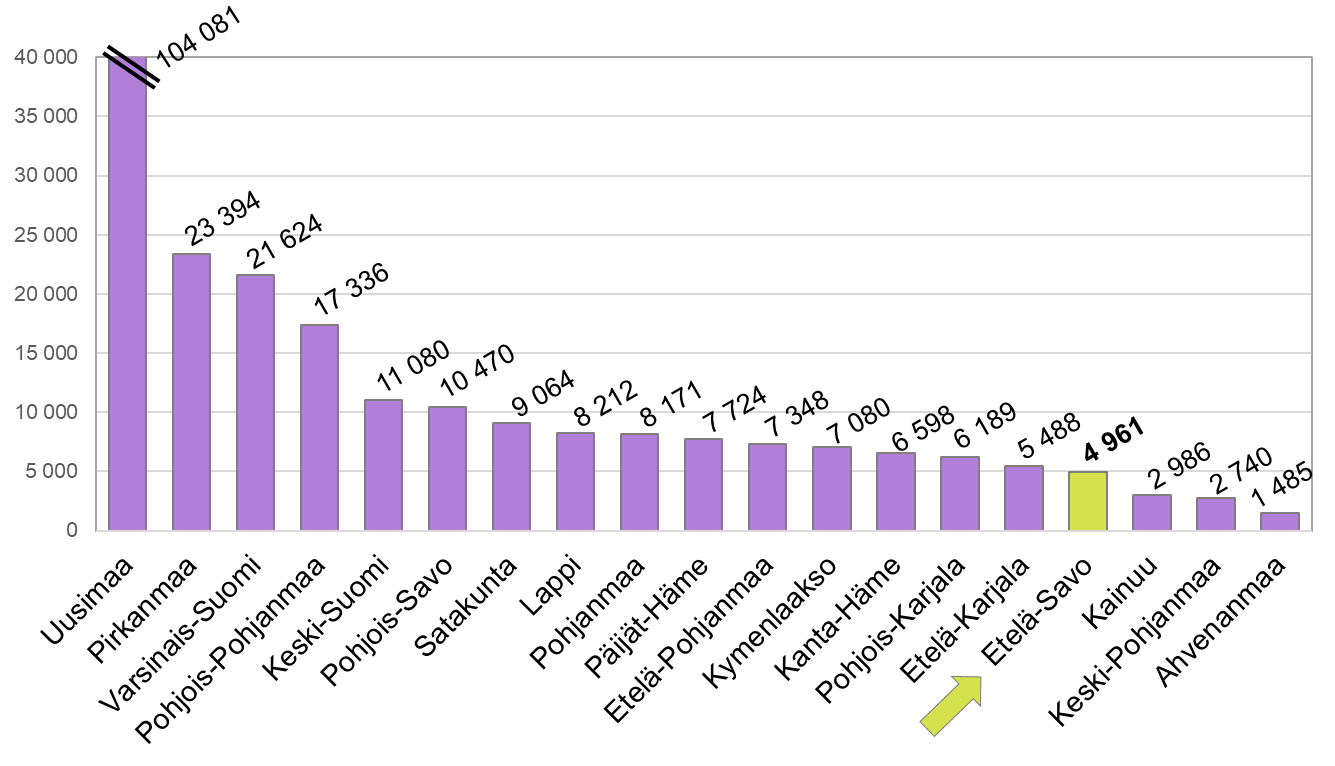 Lähde: Tilastokeskus, Aluetilinpito
Alueluokitus on aluetilinpidon viimeisen tilastovuoden mukainen seutukunta-, maakunta ja suuralueluokitus.			                   päivitetty: 28.11.2024 / jk